How to Rename yourself in Zoom
Mobile
Desktop
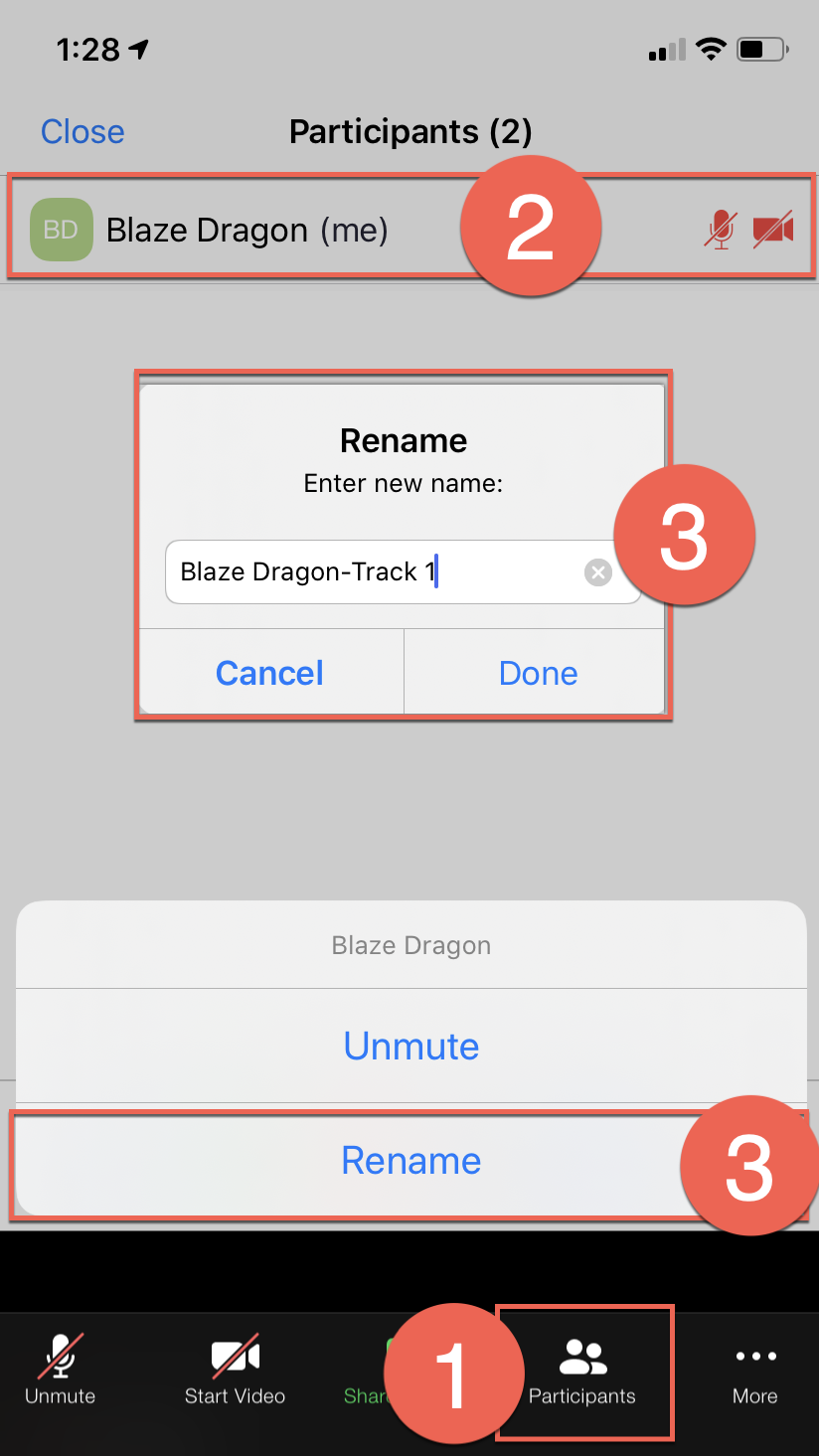 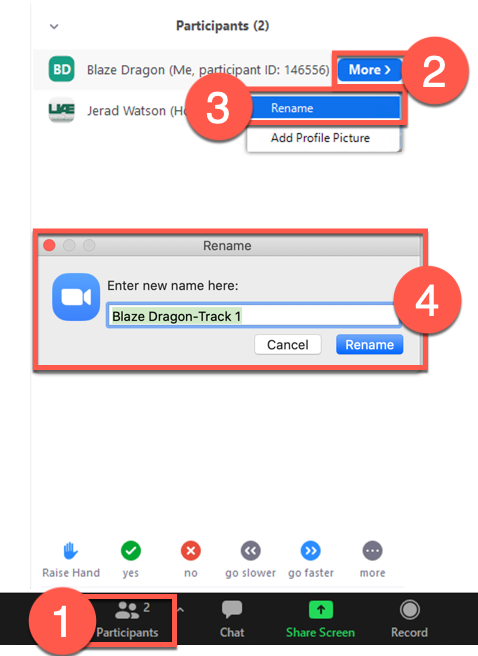 Click Participants
Click your name
Click Rename
 Edit and Save